owls
Owls
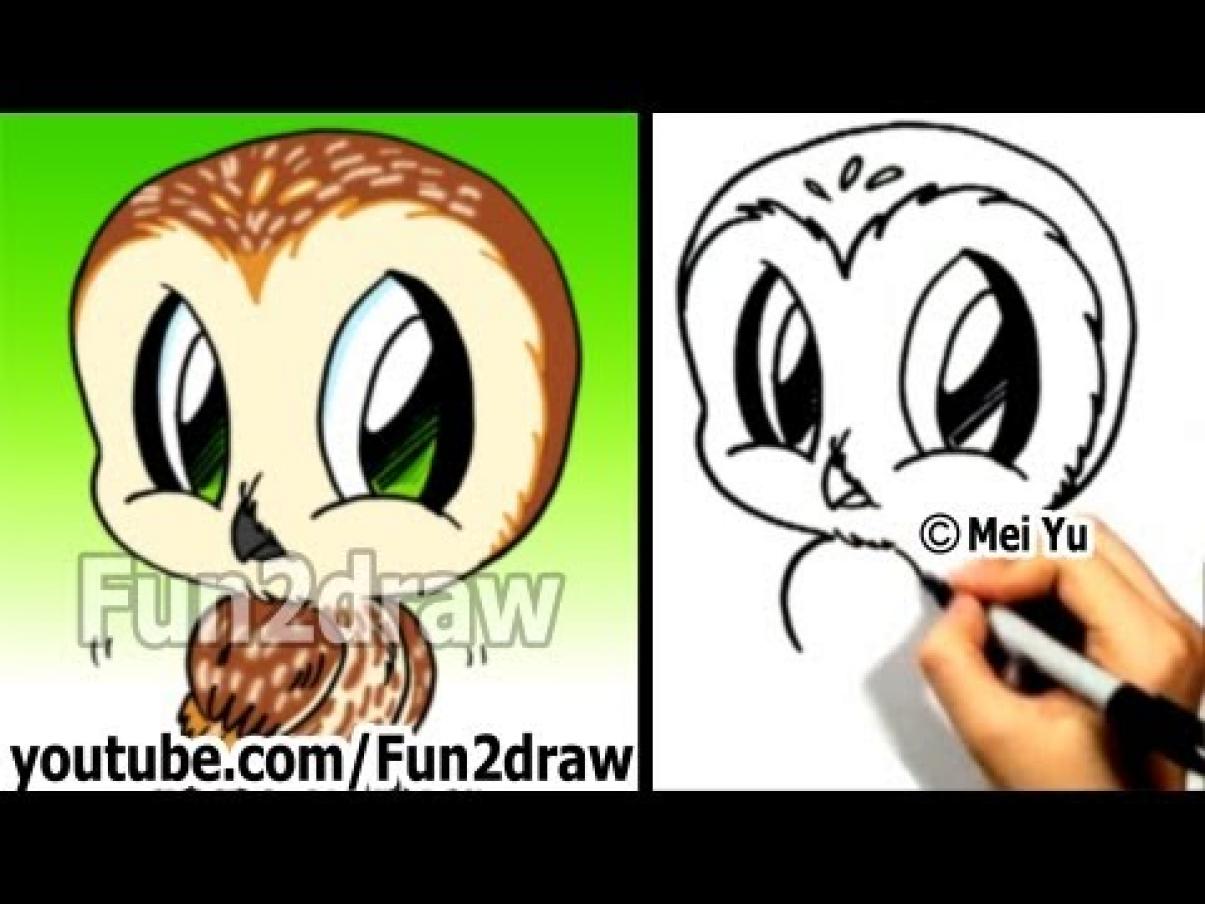 By : Tristan
Owls are active at night It is called nocternal.
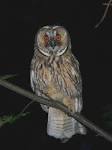 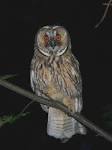 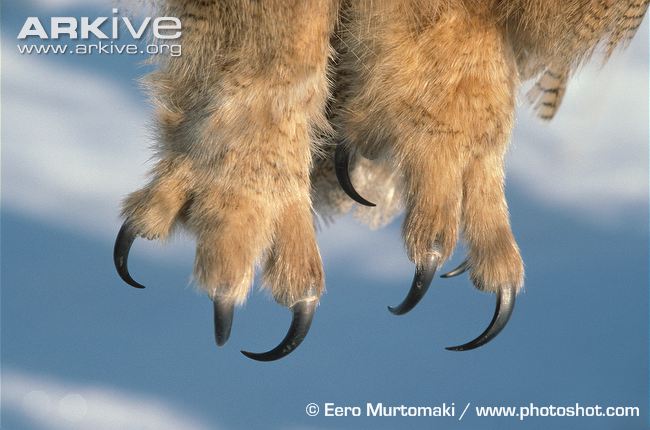 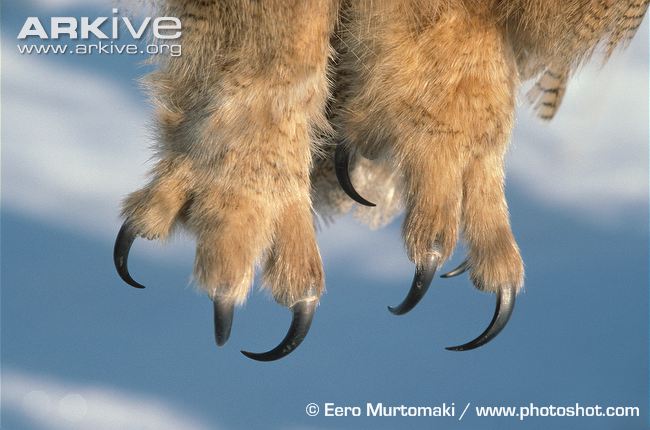 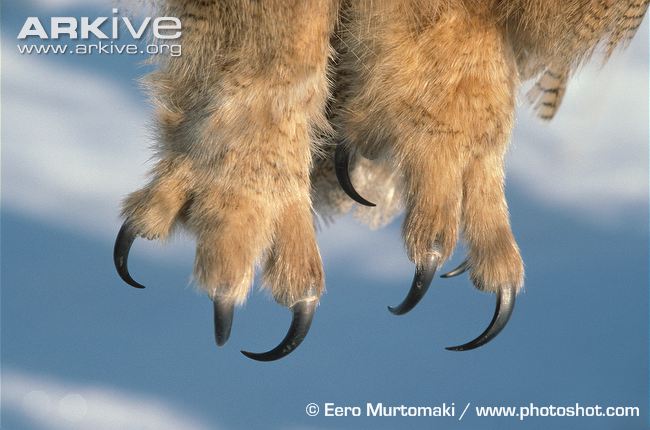 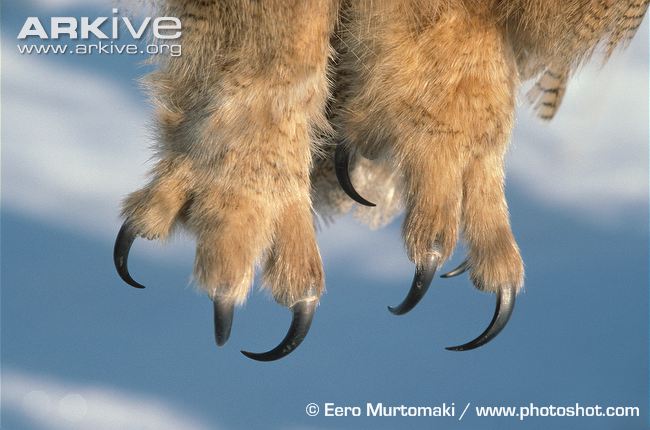 Owls have power full tallens (claws) wich help catch  and kill 
prey
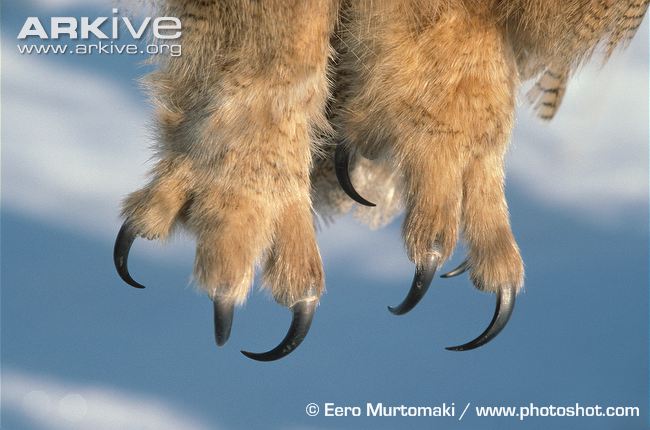 There aroun 200! diferent owl Spicis
Some owl spicis eat fish
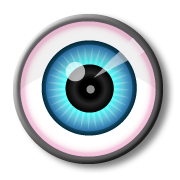 Owls have large eyes to see prey 
From far away
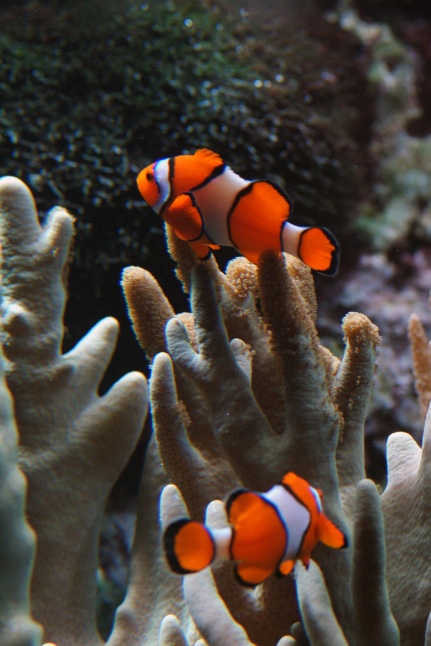 Owls can turn there heads 270 degrese
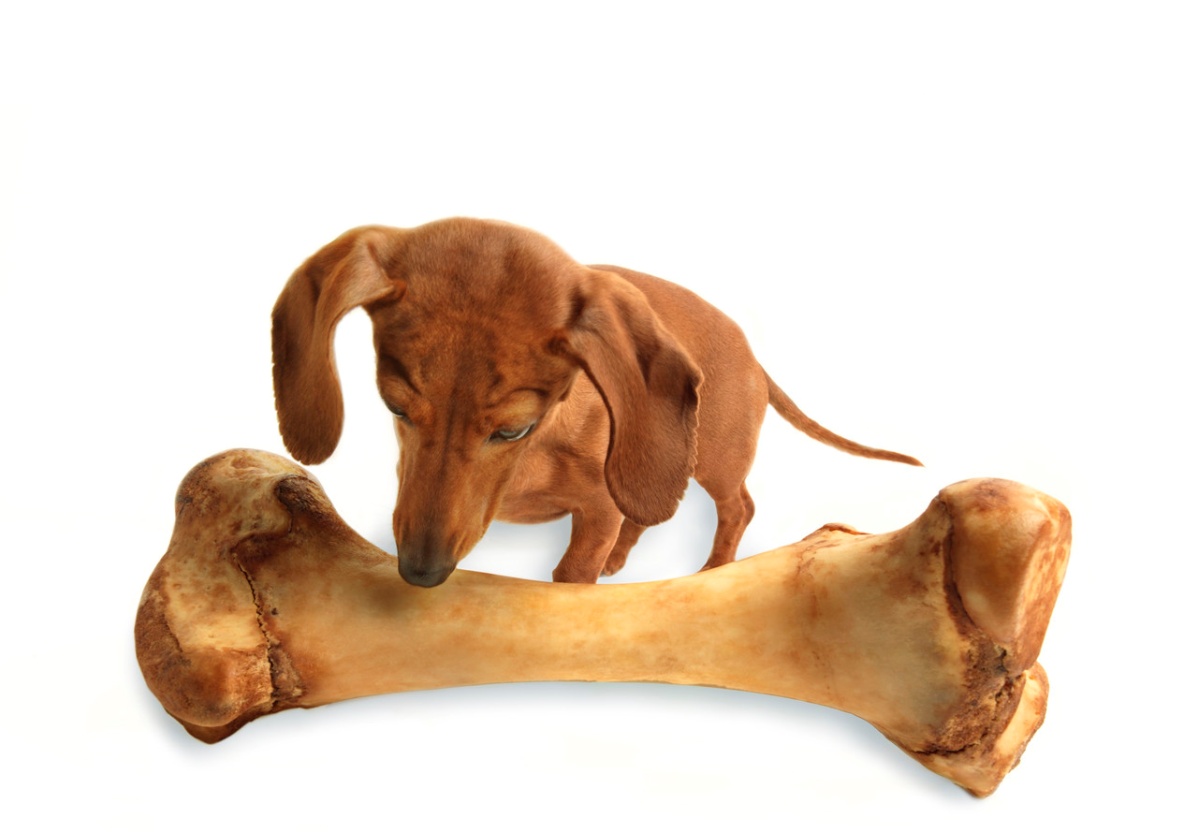 Most owls hunt insects, small birds & other small animals